Introduction to Genetic Analysis
Lecture I
What is a gene?
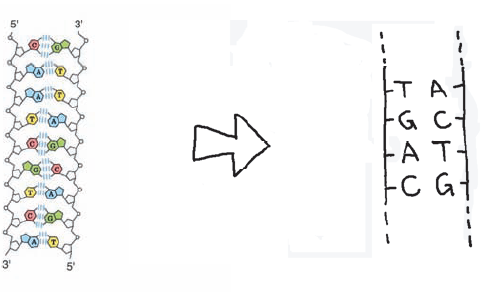 DNA Replication
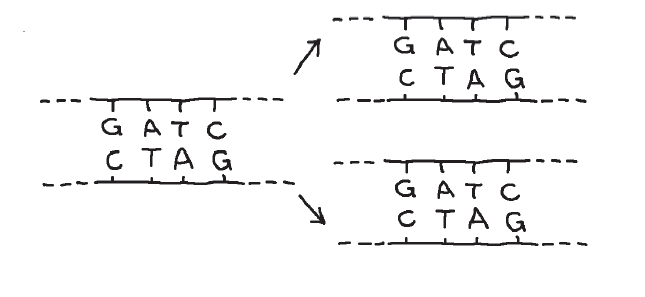 Protein Synthesis
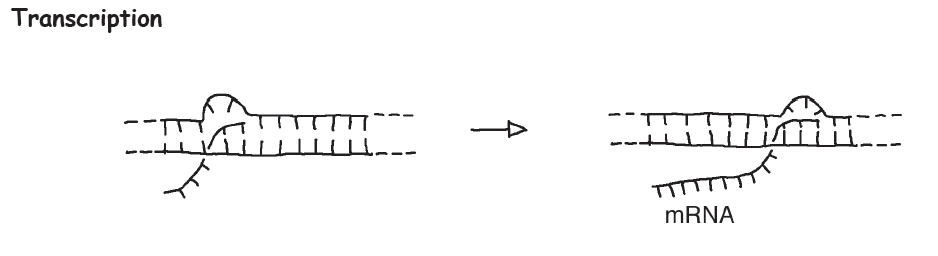 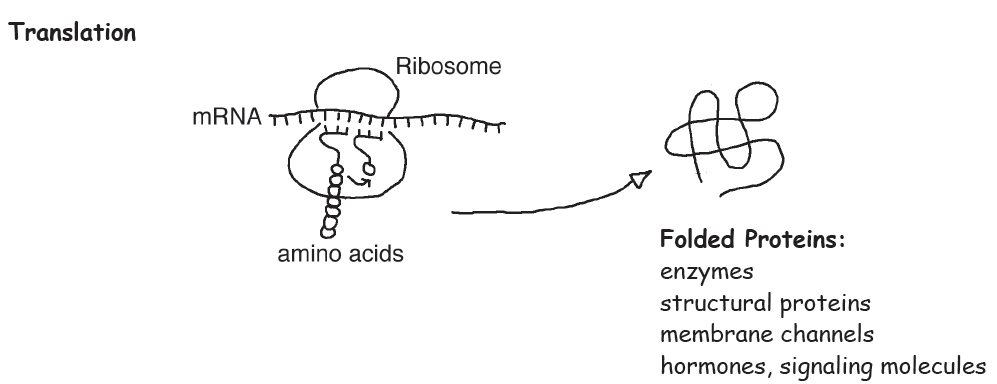 What is a gene?
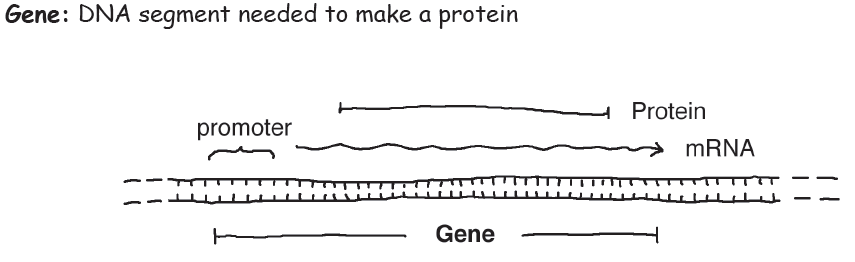 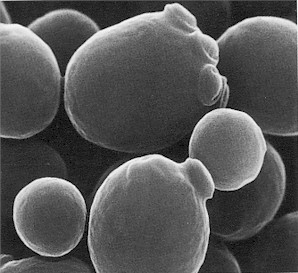 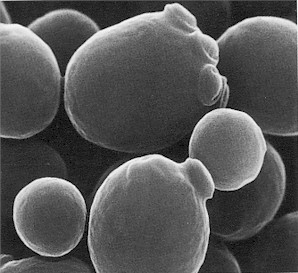 Saccharomyces cerevisiae
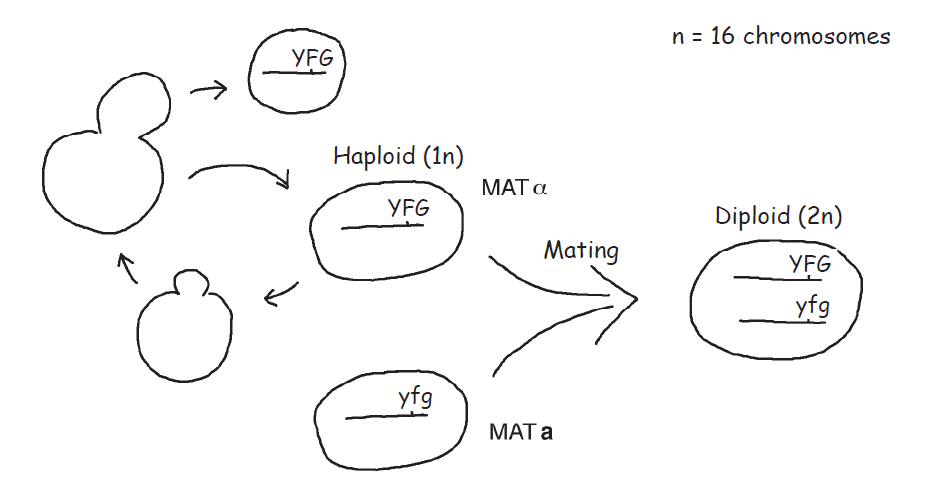 Dominance/Recessive Test
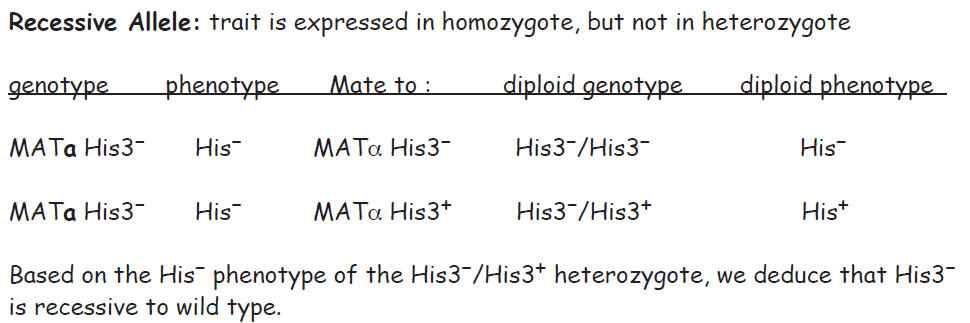 Dominance/Recessive Test
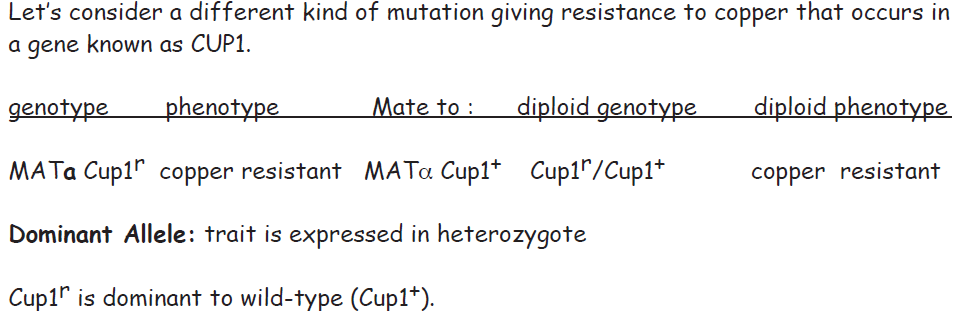 Complementation Test
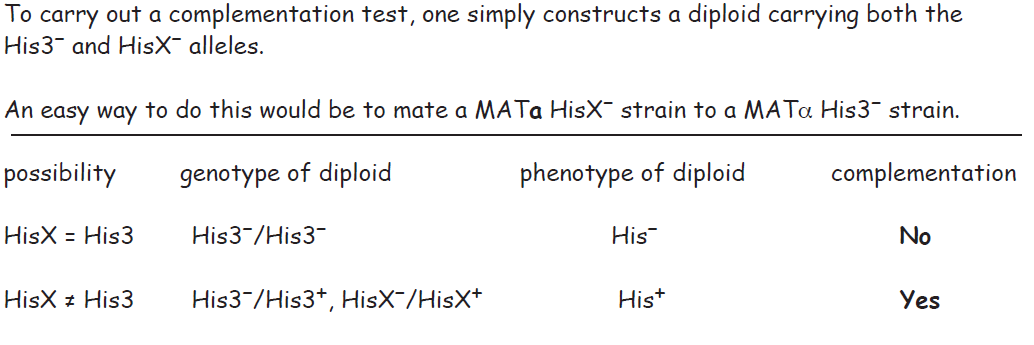 Complementation Test
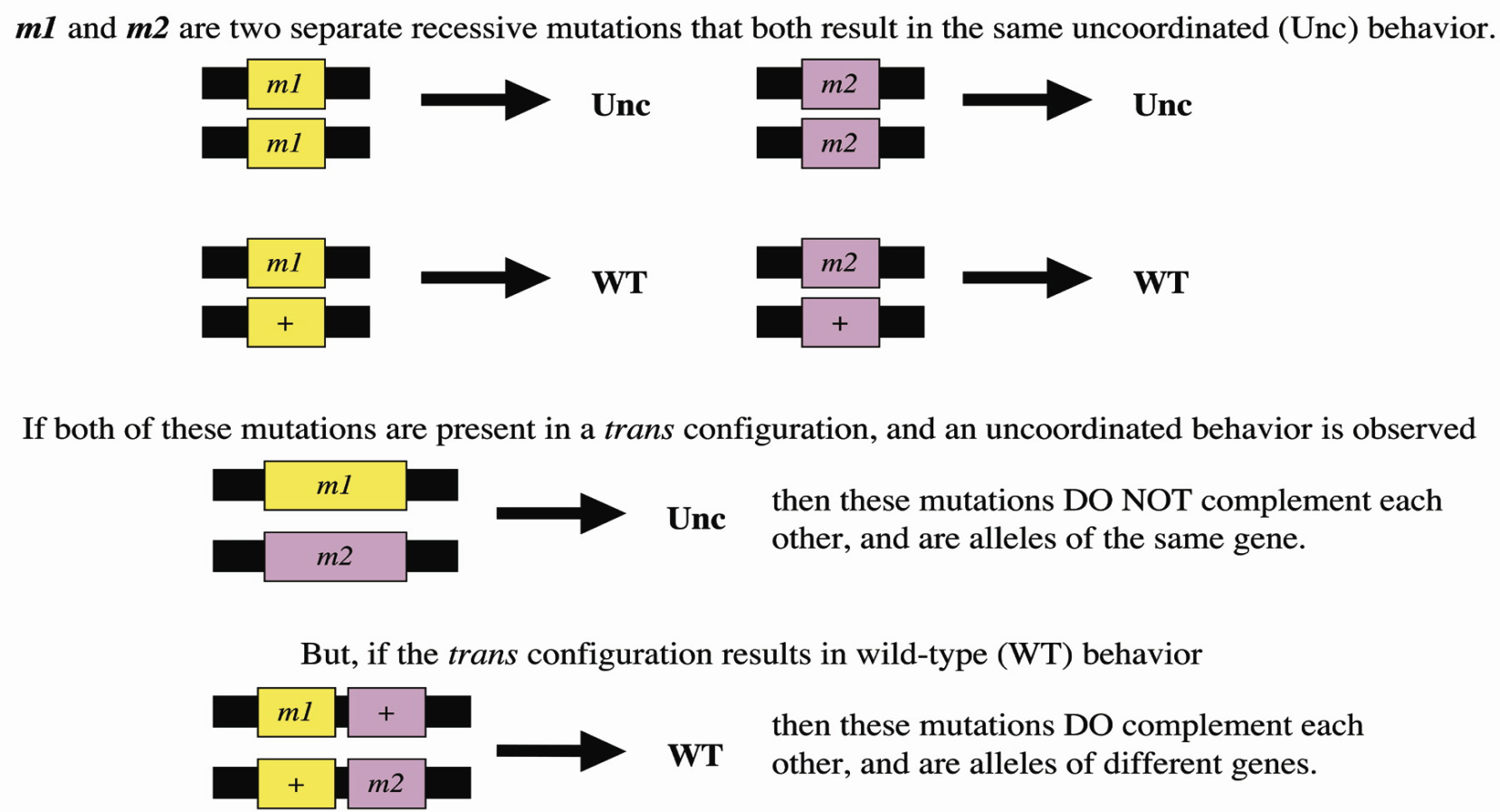